ÇOCUKLARDA OLUMLU DAVRANIŞ GELİŞTİRME
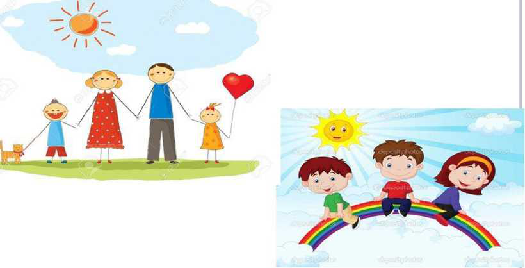 OLUMLU DAVRANIŞ NEDİR?
Çocuğun gelişim dönemine uygun, toplum ve aile içinde isteklerini veya fikirlerini kırıcı olmadan ve inatlaşmadan sergilemesidir.
ÇOCUKLARDA OLUMLU  DAVRANIŞ GELİŞTİRMEK İÇİN;
1. İsteyin ama emretmeyin ya da talep etmeyin.
Tekrarlanan emirler iletişimi zayıflattığı gibi etkisini de yitirir. 
“Git ve dişlerini fırçala” demek yerine “Gidip dişlerini fırçalar mısın” denmelidir.
“Yapabilir misin” diye bir soru sorduğumuzda çocuğun sol beyninde tam olarak ne demek istediğinizi anlamaya yönelik bir faaliyet gelişir oysa “yapar mısın” dediğimizde sağ beyninde bir faaliyet olacak ve güdüleme merkezi harekete geçecektir.
2. Uzun Açıklamalardan Kaçının: 
Ebeveynler olarak isteğinizi haklı çıkarmak için konumunuzu açıkladığınızda gücünüzü yitirirsiniz, çocuğun da kafası karışır. 
“Artık yatman gerekiyor, yarın zorlu bir gün olacak. Dişlerini fırçala” demek yerine sadece “Dişlerini fırçalayıp yatar mısın?” demek yeterlidir.
3. Öğüt Vermekten Kaçının 
Birçok ebeveyn çocuklarının kendileri ile  konuşmadıklarından yakınırlar. Bunun en önemli nedenlerinden biri, ebeveynlerin çok fazla öğüt ve ders vermeleridir. 
Dokuz yaşından küçükler buna hazır değillerdir, dokuz yaşından büyükler ise bu öğütleri dinlemezler. Çocuklara ya da gençlere kaç yaşlarında olurlarsa olsunlar, söylev vermenin tek zamanı, onlar böyle bir şeyi istedikleri zamandır. Çocuk sizden bilgi istemedikçe, söylev ya da ders vermek daha fazla direnç yaratır.
4. Olumlu Davranışlarını Görün
Çocuğunuzun başarılarını, olumlu davranışlarını gördüğünüzü gösterin. Örneğin, bir çocuk ağladığında annesinden ilgi görüyorsa, bu yöntemi kullanmaya devam edebilir. 
Aynı şekilde, okuldan geldiğinde elini yıkadığı zaman annesi bu davranışını övüyorsa, ilgiyi sürdürmek için bu olumlu davranışa devam edecektir. 
Olumlu davranışlarını görürseniz ve gördüğünüzü ona gösterir veya hissettirirseniz bu davranışları yeniden yapacaktır.
5. Kurallarınızda ve ilişkilerinizde devamlılık gösterin
Gerekli olduğuna inandığımız bir kısıtlamayı, çocuğunuzun yalvarmalarıyla değiştirmeyin. Kuralların devamlılığı olmalıdır, yoksa çocuğunuz kurallarınızı hiç ciddiye almaz. 
Gerektiği durumlarda siz kendi koyduğunuz kuralları çocuğunuzla konuşarak değiştirebilirsiniz, kendi koyduğunuz kuralların esiri olmayın. Gerektiğinde değiştirin. Bu durumun neden gerektiğini ona açıklayın.
6. Pozitif Ödüllendirme Yöntemini Kullanın.
Çocuğunuza doğru davranışlar öğretmek için en etkili yöntem pozitif ödüllendirmedir.
Pozitif ödüllendirmeyi kısaca özetlersek  ödüllendirilen davranış tekrarlanır.
İki tür ödül vardır: Manevi ödül, maddi ödül. 
 Manevi ödül, takdir etme, öpmek, kucaklamak vb. 
Maddi ödüller ise çikolata, dondurma, oyuncak almak vb.
Sisteme erken yaşta başlarsanız manevi ödüllerin çoğu zaman yeterli olduğunu maddi ödüllere ise bazen ihtiyaç duyulduğunu görürsünüz.
Ödül sistemini belirlerken öncelikle aşağıdaki hangi tür davranışı değiştirmek istediğimize karar vermeliyiz. 
Kazandırmak istediğimiz davranışlar 
Azaltmasını istediğimiz davranışlar 
Onayladığımız ve devam etmesini istediğimiz davranışlar
KAZANDIRMAK İSTEDİĞİMİZ 
DAVRANIŞLAR
Eğer bir davranışı kazandırmak istiyorsanız öncelikle o davranışı nasıl yapacağını öğretmeniz gerekir. 
Örneğin, çocuğunuzun ders çalışma programının olmasını ve ödevlerini bu programa göre yapmasını istiyorsanız, öncelikle bu programın kendine ne tür kolaylıklar sağlayacağını anlatmalı ve programı birlikte yaparak nasıl uyacağı konusunda önerilerde  bulunmalısınız.
Önerdiğiniz olumlu davranışı uygulamayı becerdiğini  gördüğünüzü vurgulamak, memnuniyetinizi ifade etmek ve sevdiği istediği bir ödülle motive etmek bu davranışına devam etme olasılığını güçlendirecektir. 
Mesela ödevini zamanında yaptığında birlikte oyun oynamak, hafta sonu birlikte futbol maçı izlemeye gitmek gibi.
AZALTILMASINI İSTEDİĞİMİZ DAVRANIŞLAR
Eğer olumsuz bir davranışın azalmasını istiyorsanız yine ödüllendirme yöntemini kullanabilirsiniz. 
Örneğin odasını dağıtan bir çocuğun bu davranışını göz ardı ederek ancak odasını topladığı zaman “Odanı topladığın için çok mutlu oldum” diyerek teşvik edebilirsiniz. 
Bu yolla çocuğun yapmasını istemediğiniz davranışını görmezden gelir ancak bu davranışın olumlusunu yaptığı zaman ise takdir ederek çocuğun olumsuz davranışı bırakmasını, bunun yerine yaptığı olumlu davranışı tekrarlamasını pekiştirmiş olursunuz.
ONAYLADIĞIMIZ VE DEVAM ETMESİNİ İSTEDİĞİMİZ DAVRANIŞLAR
Yeni bir davranış kazandırırken ya da olumsuz bir davranışı değiştirmesine yardımcı olurken sürekli ödül kullanabilir, çocuk öğrendikten sonra, davranış yerleştikten sonra ise aralıklarla ödüllendirebilirsiniz.
Çocuklarda ödül yöntemi oldukça etkilidir. Bunun yanında dikkatli olunması gereken yönleri de vardır. Davranış kazandırma aşamasında çocuk ödüle bağımlı davranış geliştirmemelidir, asıl hedeflenen ödülle pekiştirilen davranışın içselleştirilmesidir.
Övgü ve Takdir Farklıdır:
Çocukları takdir ettiğimizde yaptığı davranışın bizi olumlu etkilediğini, mutlu ettiğini ve hoşumuza gittiğini söylemiş oluruz. 
Çocukları övdüğümüzde ise kişiliğine yönelik yorum yapmış oluruz, yaptığı davranışa yönelik değil. Bu gibi durumlarda çocuklar yapılan tüm yorumları kişiliklerine alırlar ve davranışı değiştirmek kolay iken kişiliği değiştirmek çok daha zordur.
Bu nedenle çocuğu takdir ederken; 
Hangi davranışının olumlu olduğunu açıkça belirtmeli.
Takdir çocuğun kişiliğine değil davranışı üzerine olmalı.
Takdir ederken yetişkinler kendi duygularını belirtmeli.
Takdirin sonunda “Hep böyle yap” mesajını vermemeli
CEZA UYGUN BİR YÖNTEM MİDİR?
Genelde anne ve babalar kötü davranışları cezalandırma yoluna giderler ve cezalandırdıkları davranışın sonlanacağını düşünürler. Fakat düşünülenin aksine ceza çoğu zaman ters tepki yaratarak istenmeyen davranışı daha da kötüleştirir. 
Cezanın en önemli olumsuz sonucu yetişkin-çocuk ilişkisini zedelemesi ve çocuğa fiziksel ve psikolojik zarar vermesidir. 
Çünkü ceza fiziksel disiplin uygulamak (dayak) olabileceği gibi, çocuğu sözle hor görmek ve sevgiyi esirgemek şeklindedir.
HER TÜRLÜ CEZANIN SONUCUNDA;
Yaptığı olumsuz davranışın sonucunu anlayıp bir daha yapmaması için olanak tanınmamış olabilir. 
Yaptığının karşılığını ödemiş olduğunu düşünür, ödeşmiş hissedebilir. 
Olumsuz davranışından dolayı kendine kızacağına cezayı 
uygulayan yetişkine kızabilir. 
Ceza aldığı için kendini aciz hissedebilir.
Yetişkini örnek alarak kendisi de aynı yöntemleri sorun çözmek  için kullanmaya başlayabilir. 
Kendine güveni sarsılabilir. 
Ceza almamak için gizli gizli olumsuz davranışı tekrarlayabilir  ya da yalan söylemeye başlayabilir. 
Saldırgan veya pısırık olabilir.
OLUMSUZ DAVRANIŞLARI NASIL AZALTABİLİRİZ?
NEDENİNİ  DÜŞÜNMEK
Davranışın altında yatan nedeni anlayabilirsek bunu değiştirmek için işe nereden başlayacağımızla ilgili ipucuna da ulaşabiliriz.
Bunun için;
Olumsuz davranış hangi zamanlar yapılıyor?
Hangi sıklıkla yapılıyor? 
Davranış sonunda çocuğum ne elde ediyor?
 “iyi bir gözlemci olmak gerekir”
GÖZ ARDI VE TEŞVİK
Olumsuz davranışları göz ardı etmek, aynı davranışın olumlusunu yaptığında hemen takdir etmek.
Kendini doğru ifade ettiğinde "bana bunu çok güzel anlattın, bu çok hoşuma gitti" diyerek takdir etmek.
Göz ardı edilen davranışın seyri başlangıçta artış  gösterse bile, ailenin TUTARLI olması sayesinde zamanla azalacaktır.
Burada önemli olan, göz ardı edilen davranışın niteliğinin iyi saptanmasıdır.
SEÇENEK SUNMAK
Örnek: iki kardeş kavga etmeye başladığında, "kavga etmenizi istemiyorum. Birbirinize zarar vermenizden korkuyorum. Ya kavga etmeden oynayın, ya da farklı odalarda oynayın.
Ses tonunuz sakin ama kesin olmalı
Seçeneklerden en az bir tanesi çocuk için cazip olmalı
DAVRANIŞININ SONUCUNU AÇIKLAYARAK ZARARINI GÖSTERMEK
ÖRNEK: Arkadaşını eve davet ediyor, ama arkadaşı gelmek istemiyor
“Eve arkadaşını davet etmek istemen çok güzel. Ama geldiğinde hiçbir oyuncağını paylaşmıyorsun. Sence bu durumda arkadaşın ne hisseder? Evet, üzülür ve bu yüzden artık bize gelmek istemez. O gelmeyince sen ne hissediyorsun? Evet, sen de sıkılıyor ve üzülüyorsun.”
Amaç çocuğun yaptığı davranışın neden istenmeyen bir davranış olduğunu anlaması ve bu davranışı kendiliğinden bırakabilmesini sağlamaktır.
Bu çocuğun ; kendi kendini denetlemesini, problem çözme becerisini geliştirmesini, doğruyu biz istediğimiz için değil, sadece doğru olduğu için yapma becerisini, dolayısı ile dürüstlüğü, vicdan ve ahlakı geliştirir.
FARKLI ÇÖZÜM YOLLARI DÜŞÜNDÜRMEK
Çocuğumuz yaptığı olumsuz davranış yerine, uygulayabileceği kabul edilebilir başka davranışlar üretmesi konusunda teşvik edilmelidir.
"Sen arkadaşına öfkelendin ve vurdun. Bunun yerine başka ne yapabilirdin?
Ebeveyn olarak bu beceri için  model olmak gerekir.
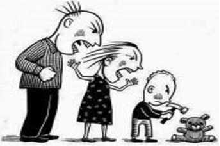 DAVRANIŞIN SONUCUNU YAŞATMAK
Bu yöntemde amaç ceza vermek değil, davranışın sonucunu yaşatmaktır. Çocuğunuza olumlu, kararlı ve sevecen bir şekilde yaklaşın.
Sonucunu yaşatmak metodu uygulanıyorsa, önce diğer yöntemler denenmiş ve sonuç alınmamış demektir. Ceza da böyle bir koşul yoktur.
Cezada ki ana fikir, “sen beni üzdün, bende seni üzüyorum” dur. Sonucu yaşatmak tekniğinde ise, “ben her şeyi denedim, bana başka şans bırakmadın” vardır. Yani sorumluluk tamamen çocuğa aittir.
Cezada çocuğu en çok üzecek davranışlar yapılır. Sonucunu yaşatmakta ise çocuk olumsuz davranışa neden olan şeyden mahrum edilir.